Workshop on Multi-scale Multi-cell Virtual-Tissue Modeling using CompuCell3D 4.0: Day 4 Welcome
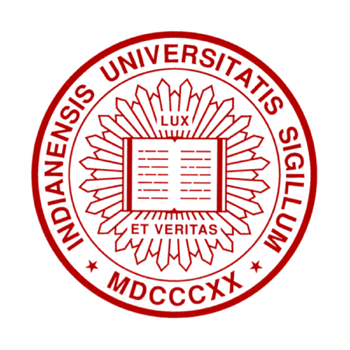 James  A. Glazier
Dept. of Intelligent Systems Engineering 
and Biocomplexity Institute
Indiana University 
Bloomington, IN 47408
USA
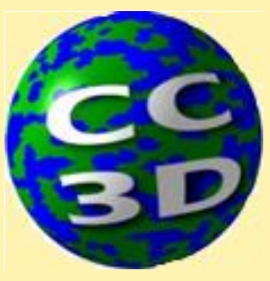 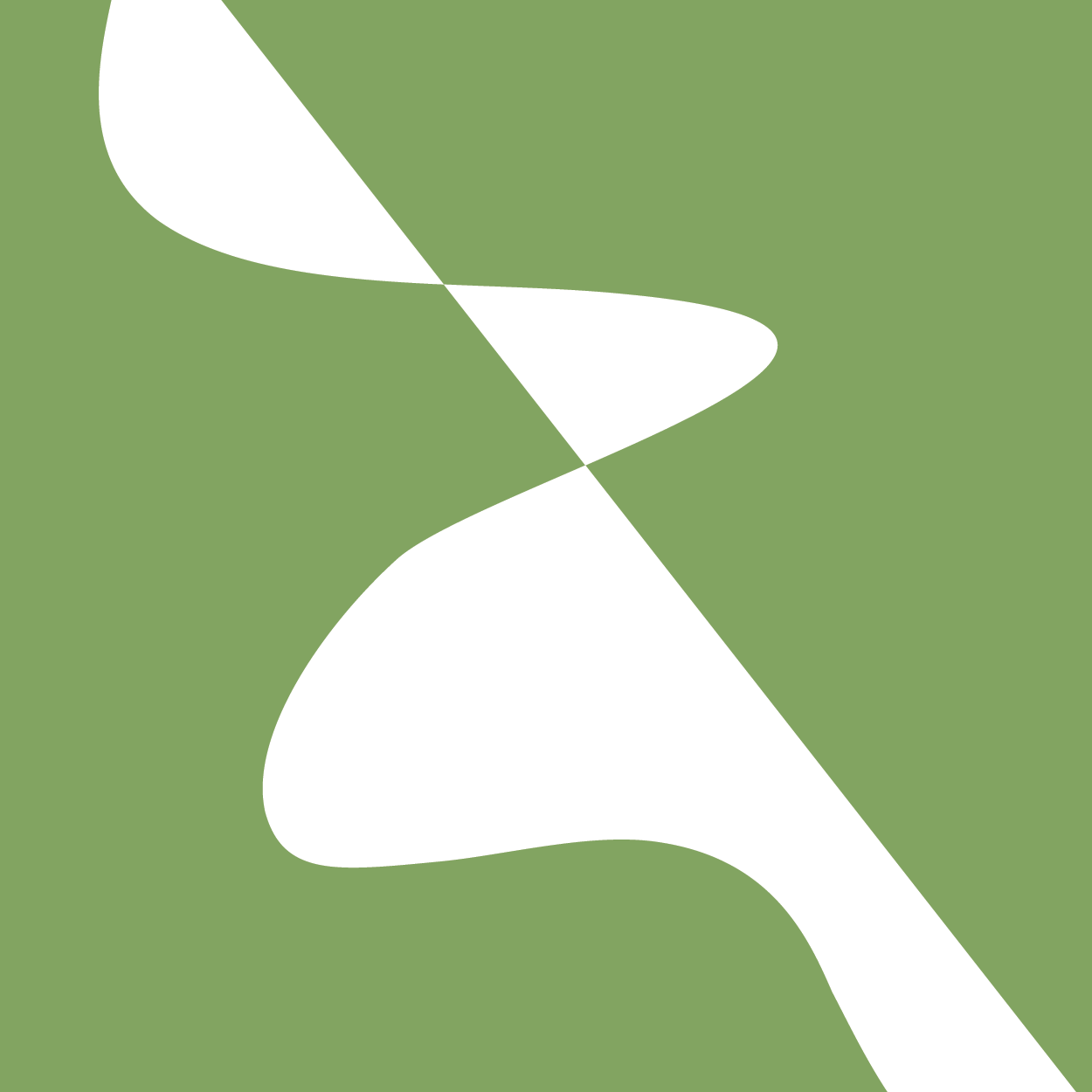 The workshop will begin at 11:00AM EDT
Screensharing and microphones have been disabled for participants in the main session—they are available in breakout rooms
Please submit questions/concerns/suggestions via zoom chat
User support will be available in zoom breakout rooms
Workshop will be live-streamed, recorded and distributed
Please take the time now to log in to nanoHUB and launch CompuCell3D v4
Please also join the workshop slack channel at  https://join.slack.com/t/multiscalemod-ags3330/shared_invite/zt-g0up1lz7-z5XGFC73UZk1j3BPeW7RVA

Funding Sources: NIH U24 EB028887, NIH R01 GM122424, NIH R01 GM123032, NIH P41 GM109824, NSF 1720625 and nanoHUB
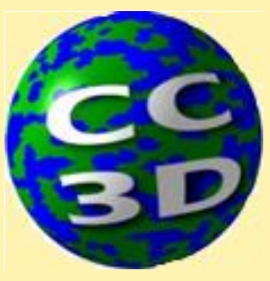 Zoom Logistics
Screen Sharing will be disabled and microphones will be muted except in breakout rooms and for special sessions

Put any questions or needs in the zoom chat

If you need personalized attention for any reason, let us know and the moderator will put you in a zoom breakout room (where you can talk and screen share) for one-on-one help

If there are any technical problems with zoom, please let us know right away

Please feel free to use the “go faster” “go slower” buttons on the Participants screen 



During exercises we will do a quick poll for completion/need more time.  However, some exercises will include components with exploration beyond what we will have time to do on-line, so don’t worry if you can’t finish every exercise completely. 

The exercises will be made available in google doc format and as .pdfs so you can continue working on them off-line

Videos and PowerPoints will be made available for you to review if you miss any materials

The sessions will be live-streamed on YouTube and recorded and distributed on YouTube
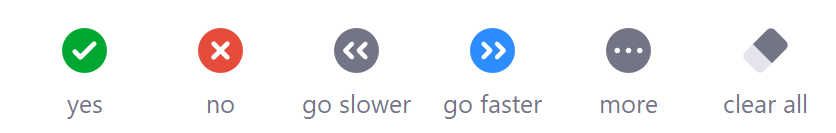 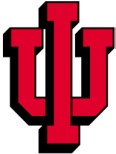 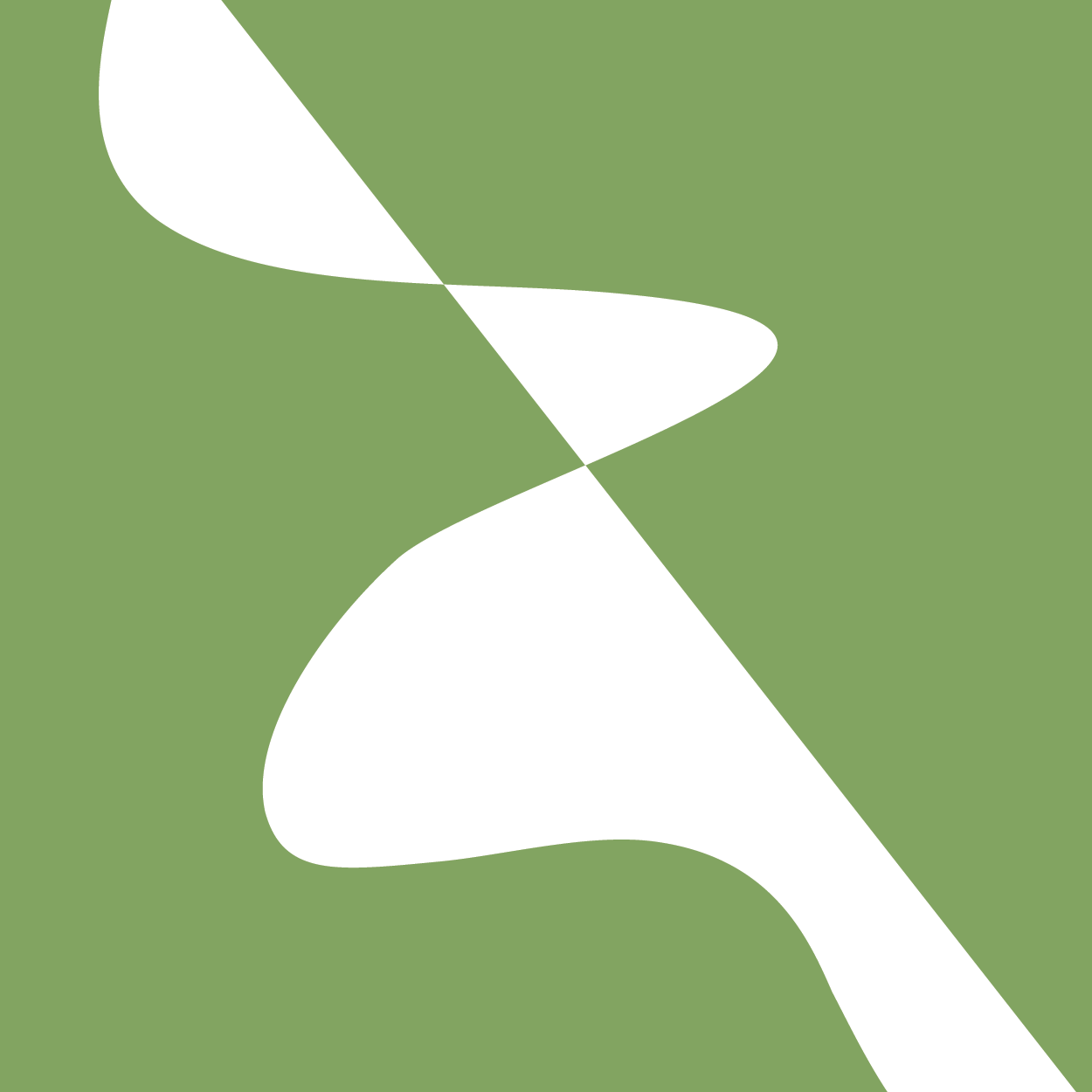 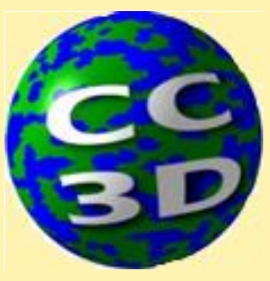 Course Outline
Day 1:
1.1 Getting Started with CC3D on nanoHUB and Desktop (Juliano Ferrari Gianlupi)
1.2 Examples of the Biomedical Problems you can solve using Virtual Tissue models (Dr. James A. Glazier)
1.3/1.4 COVID Big model, exercises, using Player and Twedit++ (Dr. TJ Sego)
1.5A Reminder on Tellurium and nanoHUB, ODE model text and examples (Dr. James A. Glazier)
Day 2:
1.5B Reminder on Tellurium and nanoHUB, ODE model text and examples (Dr. James A. Glazier)
1.6 CV 19 Version 0 – Cellularization, running Tellurium models in CC3D, converting timescales, plots and saving data (Josua Aponte-Serrano)
2.1A  CV 19 Version 1 -- Creating Epithelial Layer, Cell Type Transitions, Issue of Poisson Rules (Josua Aponte-Serrano)
Day 3: 
2.1B  CV 19 Version 1 -- Creating Epithelial Layer, Cell Type Transitions, Issue of Poisson Rules (Josua Aponte-Serrano)
2.2 CV 19 Version 2 -- Spatializing the virus, diffusion as an idea, diffusion solver, secretion and absorption, adding chemokines (Josua Aponte-Serrano)
2.3 CV 19 Version 3 -- Immune Cell Spatialization model, links, creating cells, saving data (Dr. TJ Sego)
2.4 CV 19 Version 4 -- Exercises on cell motility, chemotaxis and random motility and dependence on parameters (Dr. TJ Sego)
3.1 CV 19 Version 5 -- Contact killing -- contact area plug-in and links (Dr. TJ Sego)
3.2 CV 19 Version 6 -- Adding Tissue Recovery and Cell Division
3.3 CV 19 Version 7 -- Adding viral replication model in individual cells
3.4 CV 19 Version 8 -- Adding INF induced viral resistance, macrophages and phagocytosis
3.5 CC3D Theory and More, CPM/GGH Model, Tumor spheroids:  cell growth, division (mitosis) (Dr. Maceik Swat)
Day 4:
4.1 Delta Notch Contact signaling between SBML models and simple colonic crypt model (Dr. Julio M. Belmonte)
4.2  Cell Crawling -- Compartmental Cells (Dr. Gilberto L. Thomas)
4.3 Cluster and Parameter Scan execution (Dr. Maceik Swat)
4.4 Embryonic Segmentation and Links (Dr. Priyom Adhyapok)
4.5 Deploying CC3D simulation on NanoHub (Juliano Ferrari Gianlupi)
4.6 CC3D Best Practices (Dr. James Sluka)
4.7 Unitary model to modules (Dr. TJ Sego)
Day 5-7: Hackathon  BUILDING MODELS STUDENTS ARE INTERESTED IN
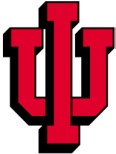 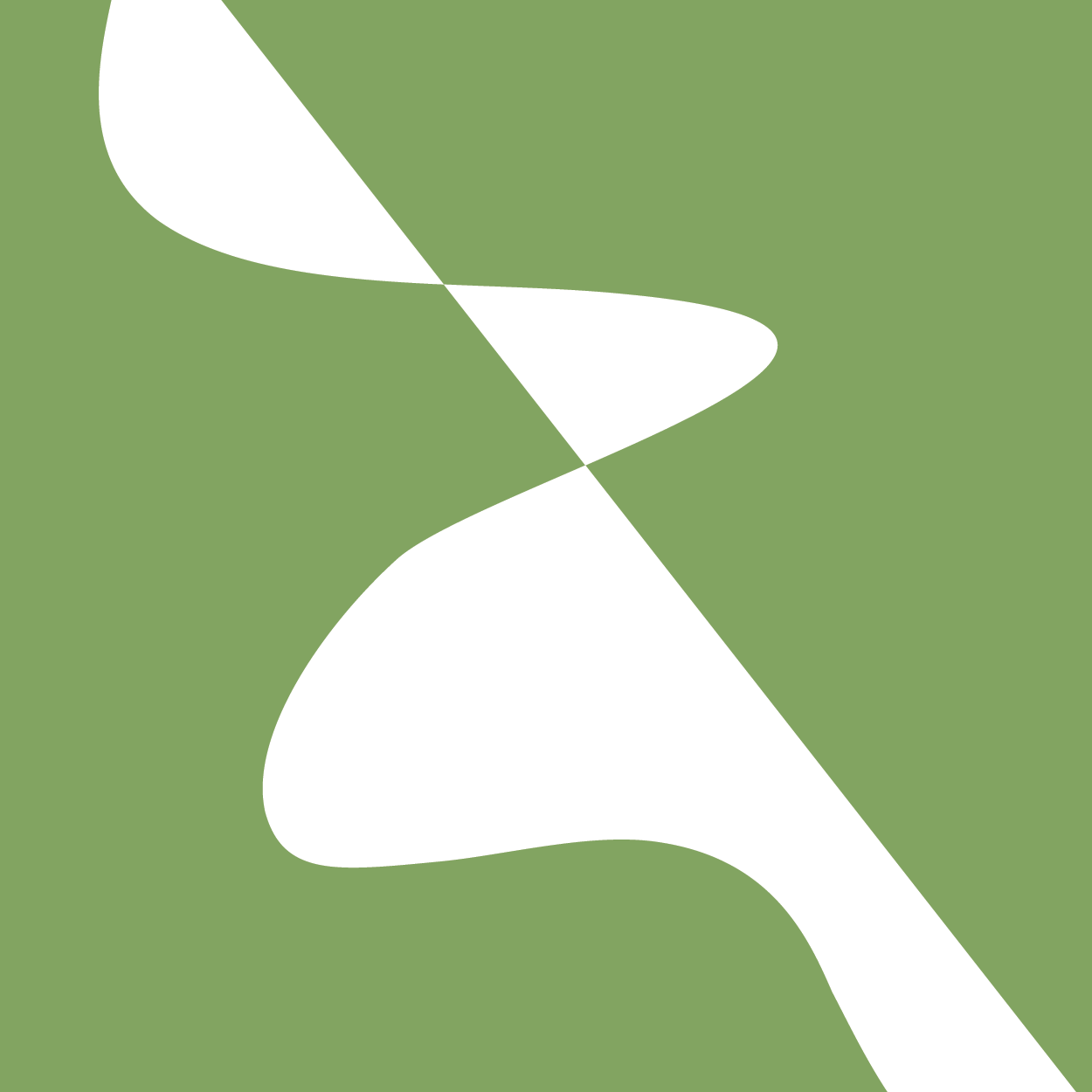 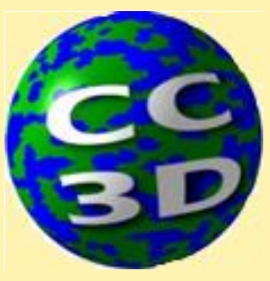 Thursday’s Material and Tentative Times
Module 4.0:  11:00 AM – 11:15 AM EDT:  Welcome
Module 4.1: 11:15 AM – 12:00 PM noon EDT: Delta Notch Contact signaling between SBML models and simple colonic crypt model (Dr. Julio M. Belmonte)
Module 4.2 12:00 PM noon – 12:45 PM EDT: Cell Crawling -- Compartmental Cells (Dr. Gilberto L. Thomas)
Module 4.3: 12:45PM – 1:30 PM EDT: Cluster and Parameter Scan execution (Dr. Maceik Swat)
Lunch Break 1:30 PM – 2 PM EDT
Module 4.4: 2:00 PM– 3:00 PM EDT: Embryonic Segmentation and Links (Dr. Priyom Adhyapok)
Module 4.4: 3:00 PM– 4:30 PM EDT: Deploying CC3D simulation on NanoHub (Juliano Ferrari Gianlupi)
Module 4.5 4:30 PM– 5:30 PM EDT: Best Practices (Dr. James Sluka)
Module 4.6: 5:30 PM– 6:00 PM EDT: Unitary model to modules (Dr. TJ Sego)
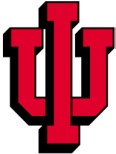 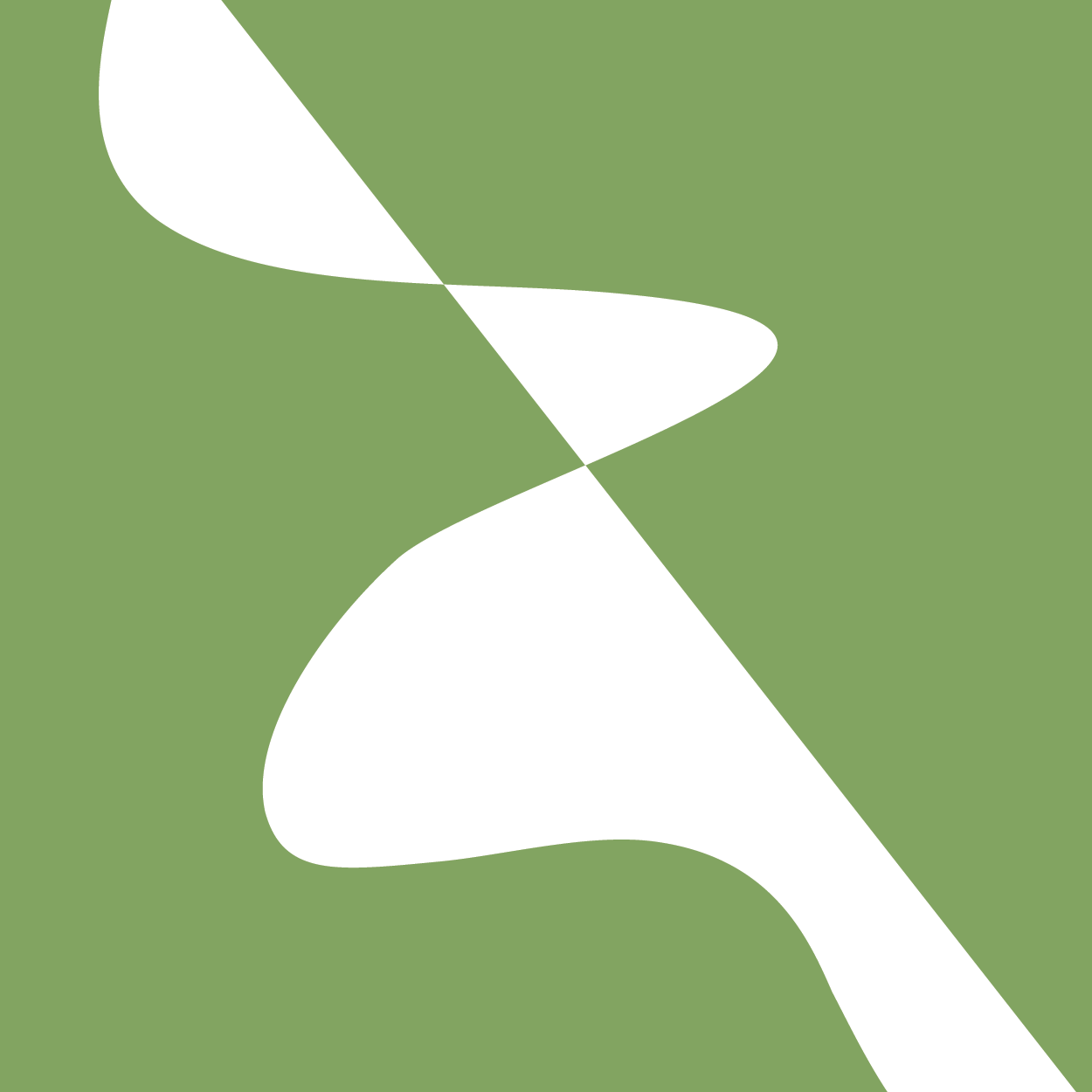 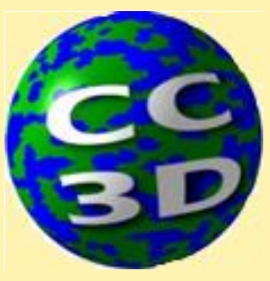 Hackathon Planning
If you are interested in participating in the Hackathon you are welcome! You can participate in the Hackathon even if you didn’t participate in the Workshop or only in part of the workshop, so feel free to invite collaborators whether or not they were part of the Workshop
It will help us with our organization if you (not required) let us know today (Thursday August 6th, 2020, 6PM) in slack and by email to jaglazier@gmail.com, cc to akmadamanchi@gmail.com and tjsego@gmail.com (you can always change your mind either way) Please include:
Your name and contact information
Whether you have an idea for a project already
If You already have a project idea
What is the project idea?
Do you have a team assembled already?
If so, list team members
Are you open to other people joining your team?
If You do not have a project idea yet  would you like help finding a team?
If you have an idea for a project, please prepare a 2-slide teaser to show at the beginning of the Hackathon (Friday August 7th, 2020 11AM) to present your idea (and to recruit team members if you are looking for them)

Reminder, the Hackathon will run for 3 days through Sunday August 9th, 2020, though you are free to participate as much or as little as you like.
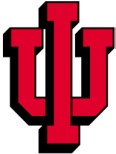 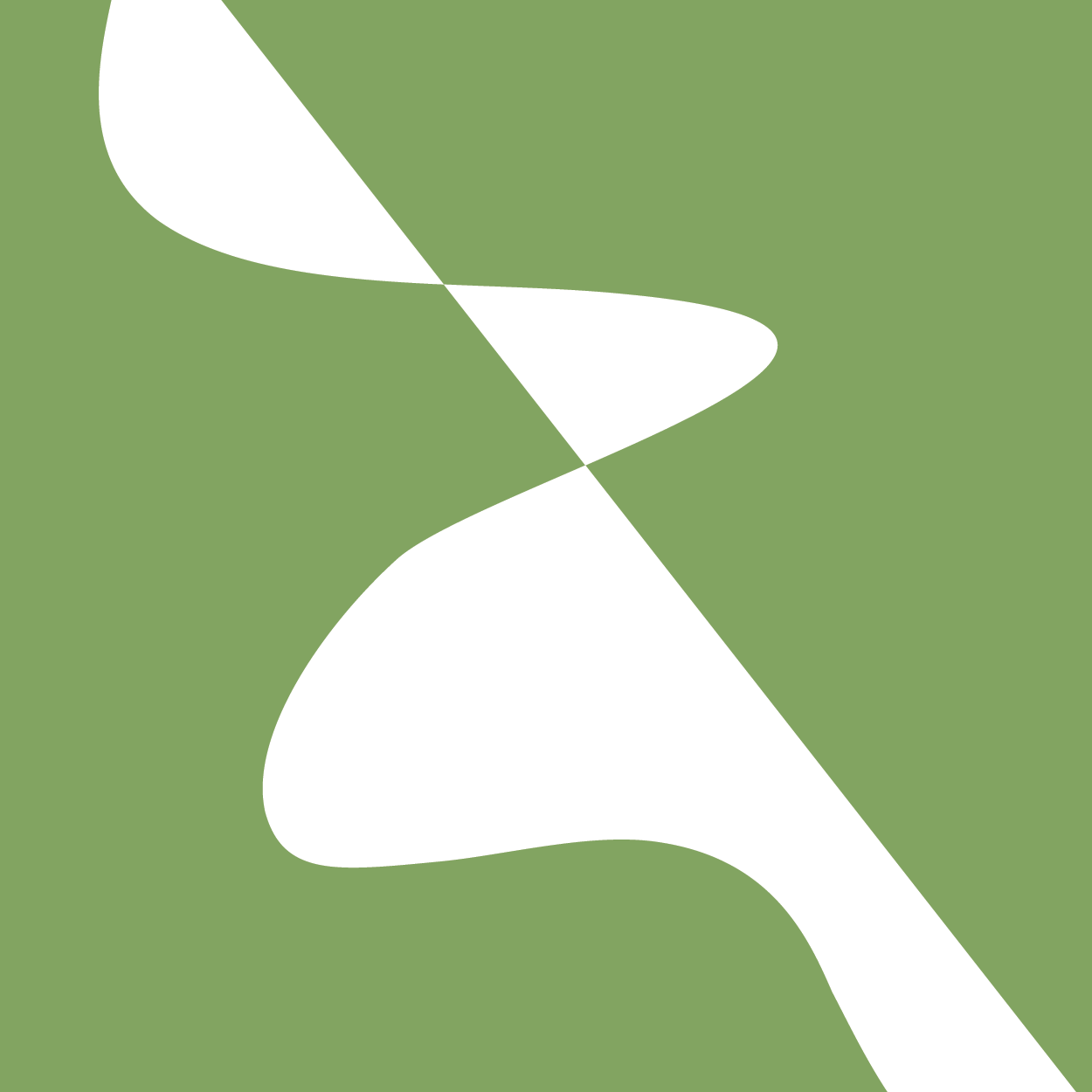 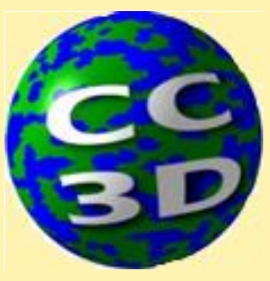 CC3D nanoHUB Links
nanoHUB is a shared, open, online computing platform for students, teachers and researchers. User can learn modeling, develop, run and share research models and learn from models developed by others. nanoHUB covers a range of applications from Artificial Intelligence, to electronics to biological modeling. 

The CompuCell3D web page with info on nanoHUB is at: https://compucell3d.org/NanoHub

At nanoHUB, CC3D is at:https://nanohub.org/tools/cc3dbase4x
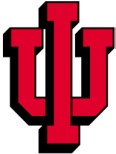 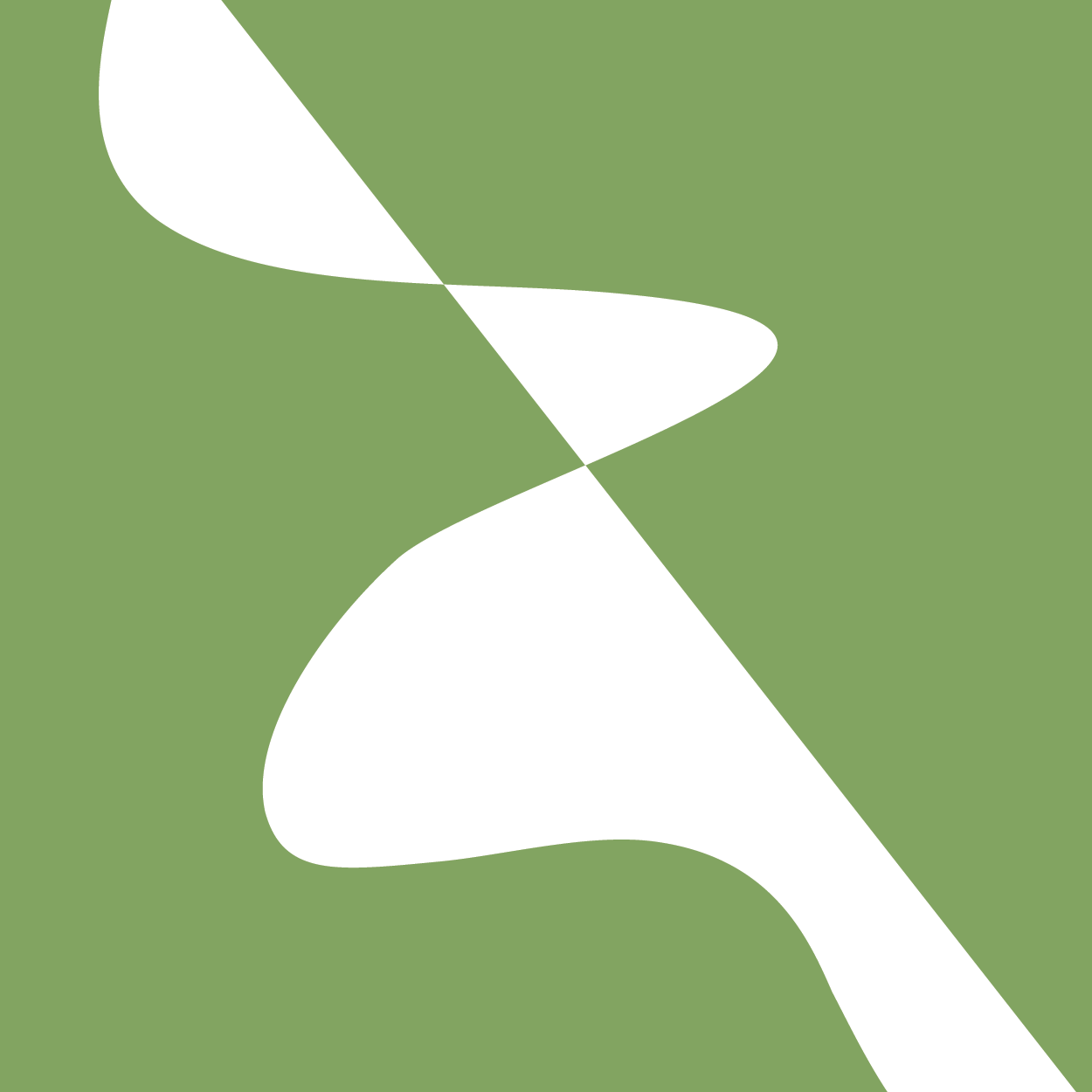 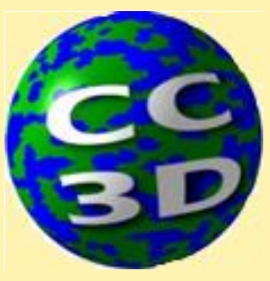 CC3D Desktop App
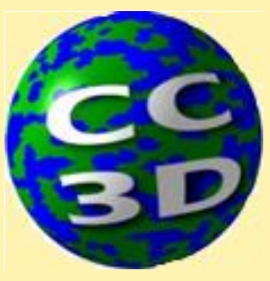 Current CompuCell3D (CC3D) version is 4.2.3, released 31 July 2020. (though any 4.2.x version should be OK.)
CC3D uses Python 3.6.

Executable version are available for Windows, Mac and Linux at:
https://compucell3d.org/SrcBin 

Source code is also available if you would like to compile on your own:
https://compucell3d.org/SourceCode
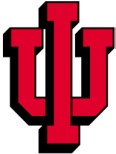 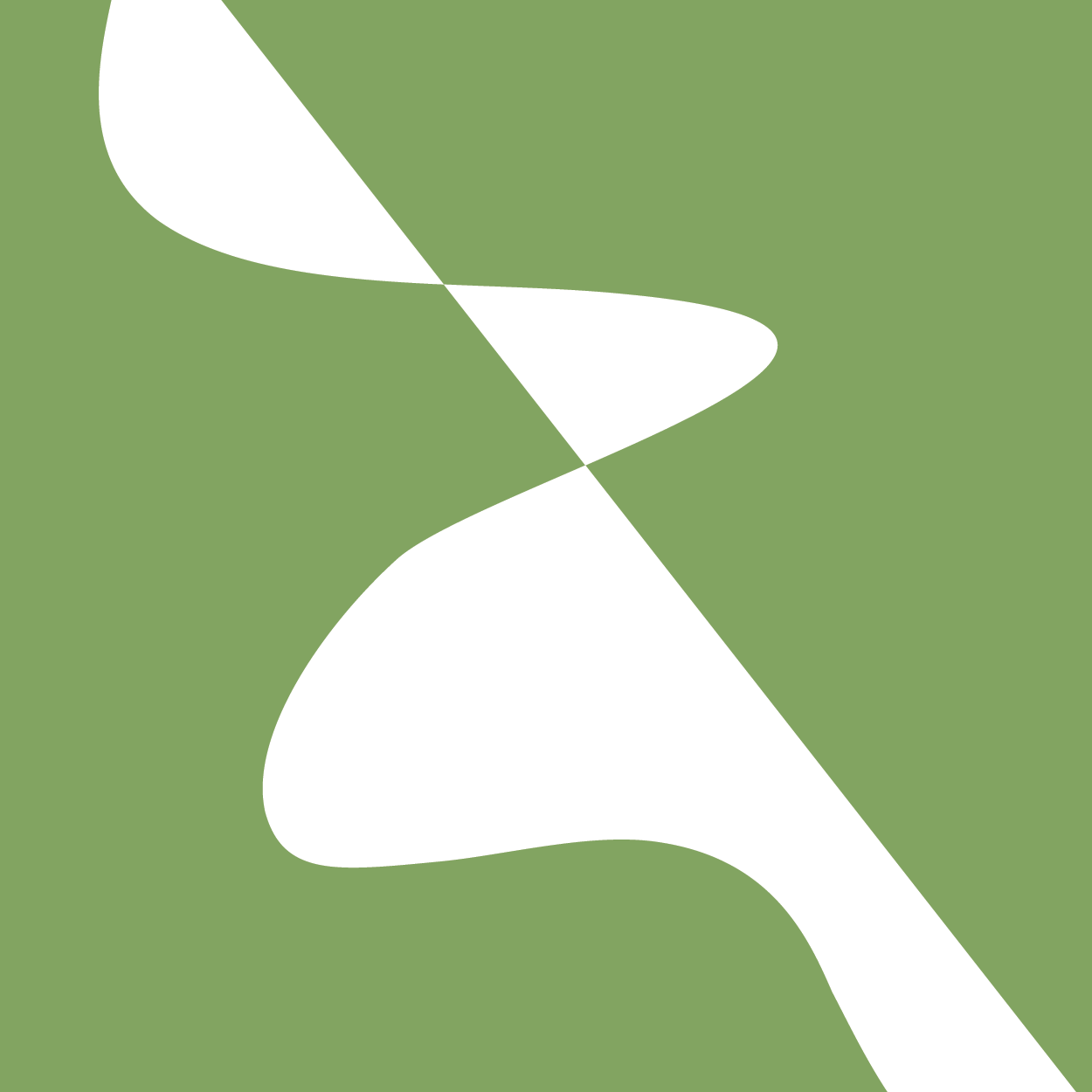 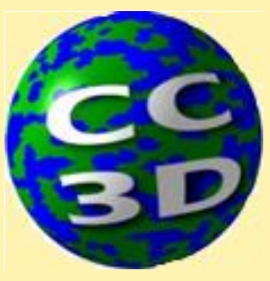 Where to Find Resources
CompuCell3D:
Web Site: https://compucell3d.org/ 
Download source and compiled code: https://compucell3d.org/SrcBin 
Online Help and Manual: 	https://pythonscriptingmanual.readthedocs.io/en/4.1.1/ 
Other Help Files: https://compucell3d.org/Manuals 

Class files at the Compucell3d website: https://compucell3d.org/CC3D_2020_class_files (see also the slack channel)

Quick Reference Guides:
CompuCell3D Online Quick Start: https://cc3dquickreferenceguide.readthedocs.io/en/latest/          https://compucell3d.org/CC3D_2020_class_files?action=AttachFile&do=get&target=cc3d_quick_reference_guide.pdf 
Python Quick Reference Guide:https://compucell3d.org/CC3D_2020_class_files?action=AttachFile&do=get&target=python_cheat_sheet_py3.pdf 
Tellurium and libRoadRunner Quick Reference Guide: https://compucell3d.org/CC3D_2020_class_files?action=AttachFile&do=get&target=TellRoadCheatSheet.pdf
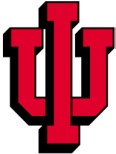 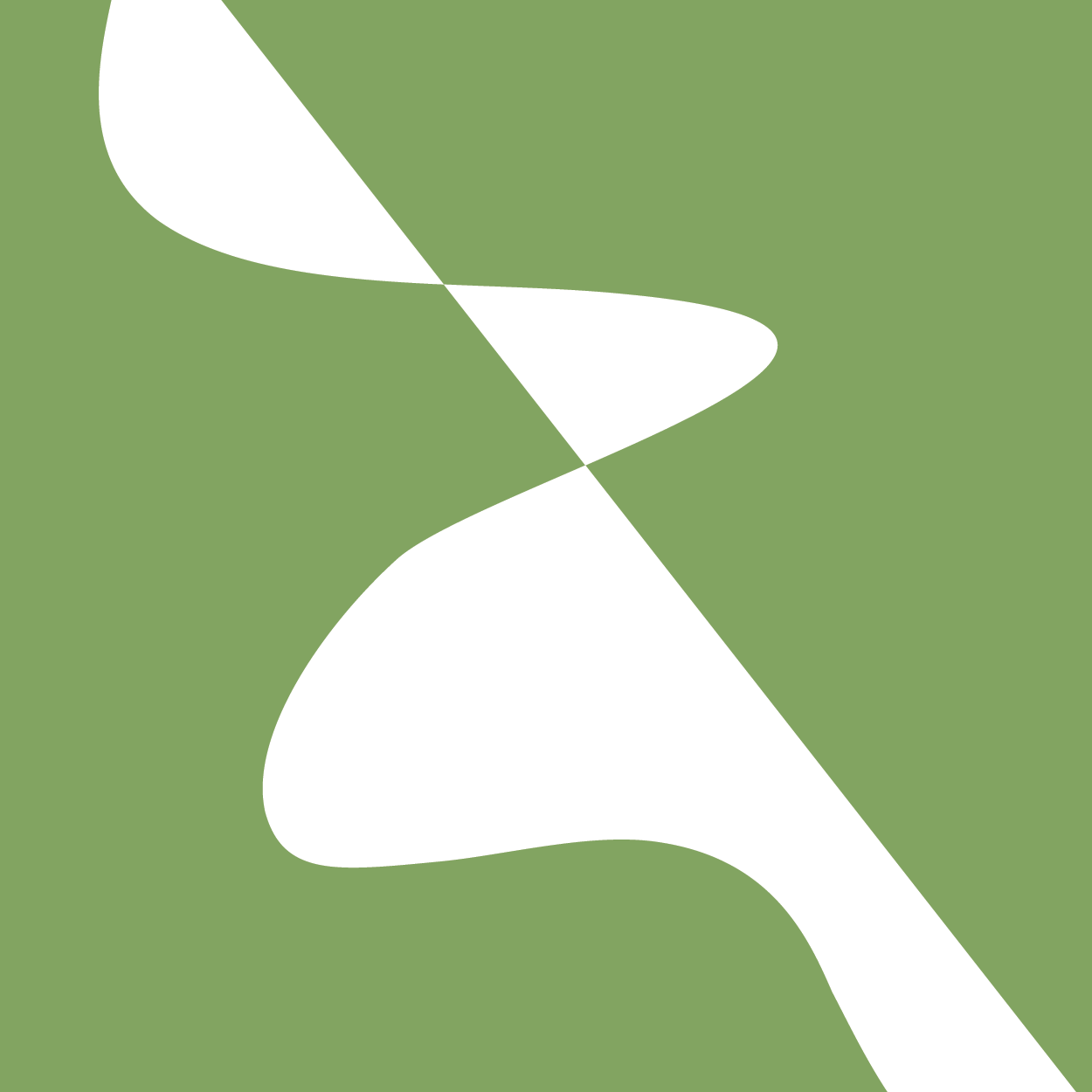 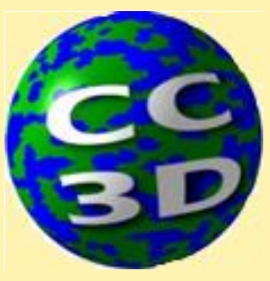 Slack
Main Slack channel:
https://app.slack.com/client/T017HE055JN/C017HE05KPC 

Slack help for Windows:
https://multiscalemod-ags3330.slack.com/archives/C01879HFYL8 
Slack help for Mac:
https://multiscalemod-ags3330.slack.com/archives/C017PKPSYAG
Slack help for Unix:
https://multiscalemod-ags3330.slack.com/archives/C01879J0ULQ

Questions-for-the-organizers:
https://multiscalemod-ags3330.slack.com/archives/C017G3PT4AZ
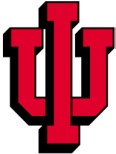 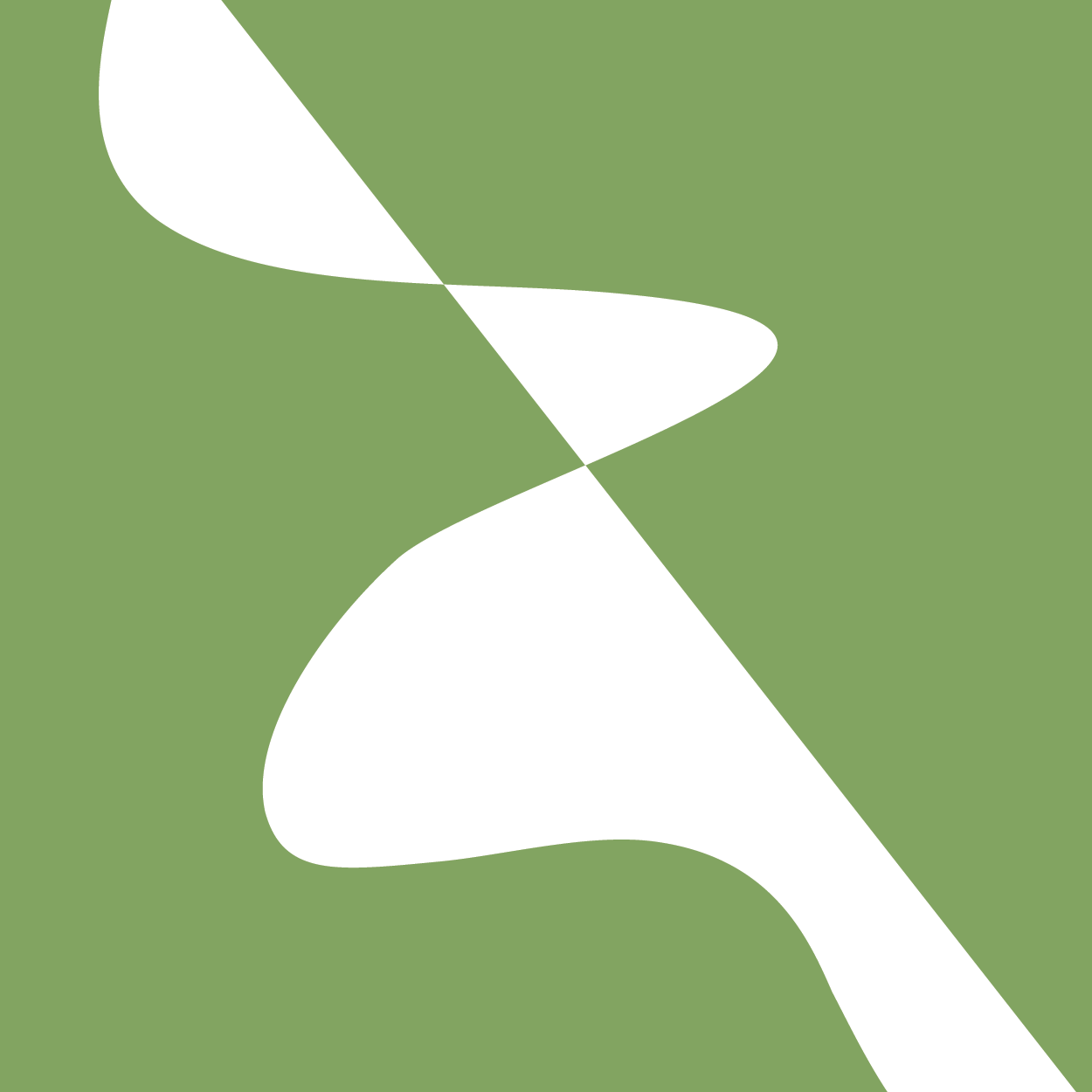 People
Prof. James A Glazier, IUB, jaglazier@gmail.com 
Dr. Gilberto L Thomas, Univer. Federal do Rio Grande do Sul, 	Brazil, glt@if.ufrgs.br
Dr. Bobby Madamanchi, Purdue University, akmadamanchi@gmail.com 
Dr. Andy Somogyi, IUB, somogyie@indiana.edu 
Dr. TJ Sego, IUB, tjsego@gmail.com 
Dr. Jim Sluka, IUB, jsluka@iu.edu 
Dr. Javier Toledo, IUB, toledom@iu.edu 
Mr. Josua Aponte-Serrano, IUB, joaponte@iu.edu 
Dr. Priyom Adhyapok, IUB, priyom.adhyapok@gmail.com 
Dr. Maciek Swat, maciekswat@gmail.com 
Mr. Juliano Ferrari Gianlupi, IUB, jferrari@iu.edu 
IUB: Indiana University, Bloomington, Indiana USA
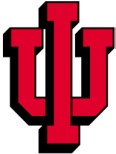 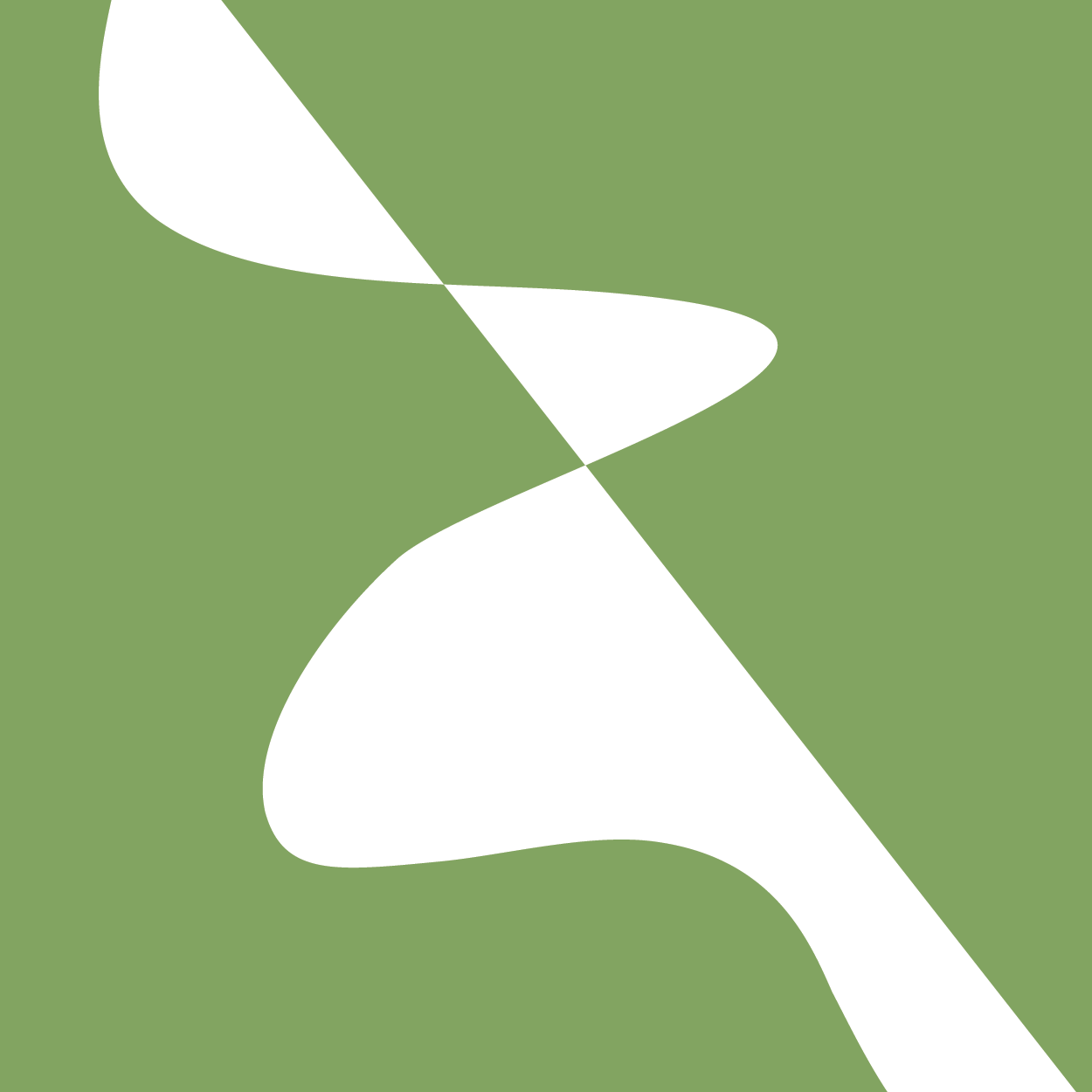